Today we will read ‘A pet goldfish’.You can find it on the OxfordOwl website. Under elibrary > readwriteinc > purplehttps://www.oxfordowl.co.uk/api/interactives/29263.html
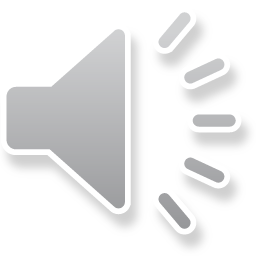 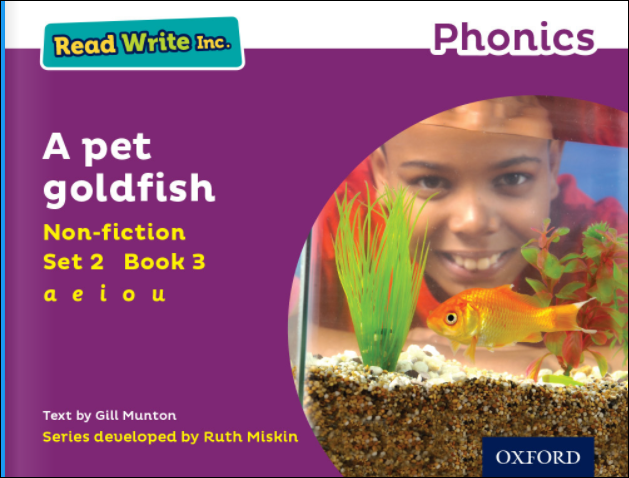 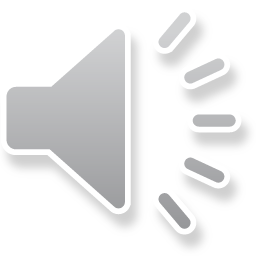 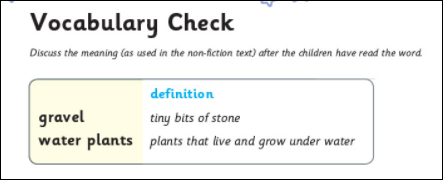 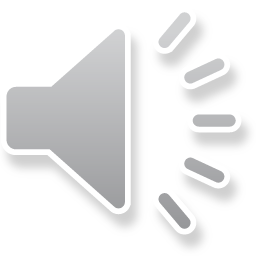 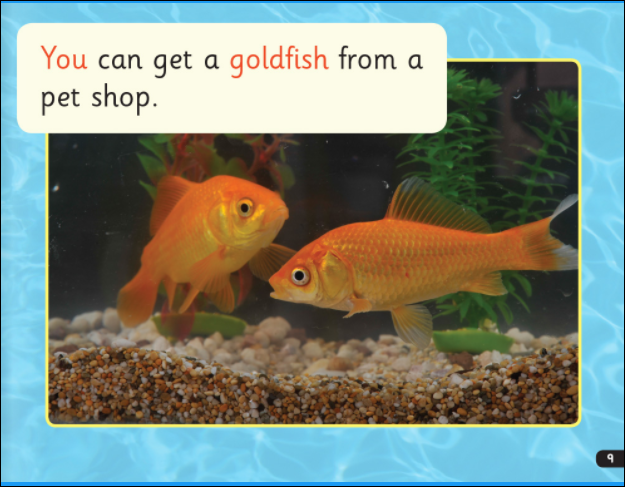 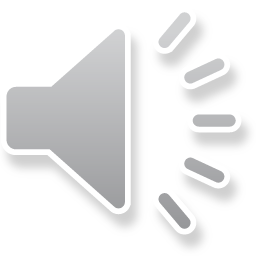 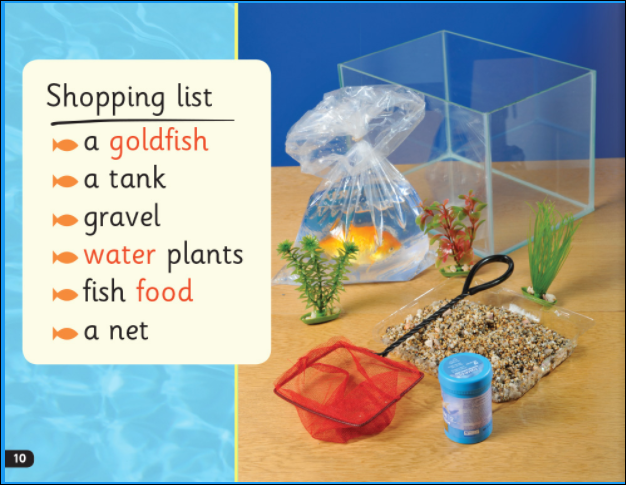 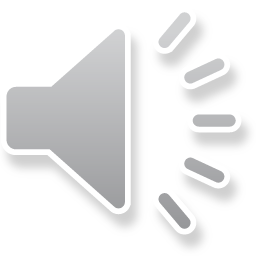 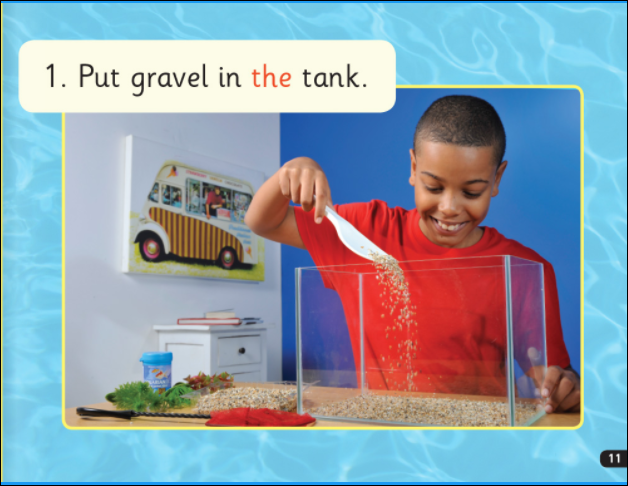 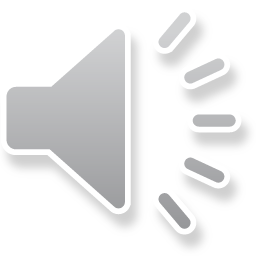 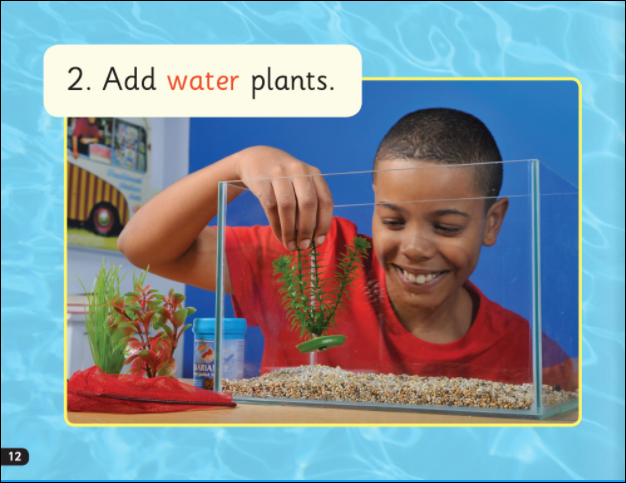 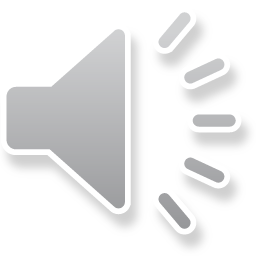 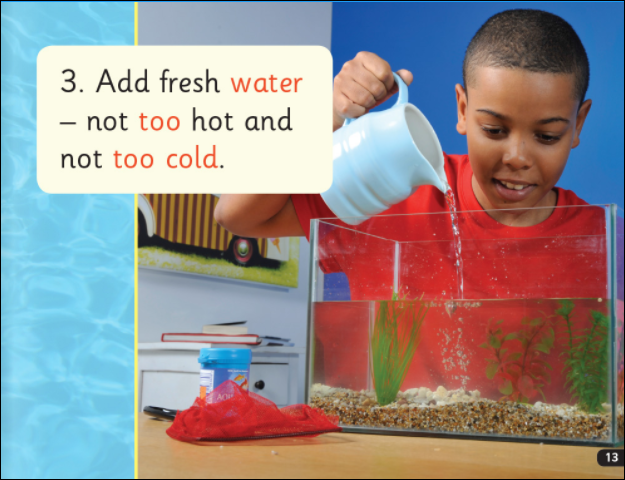 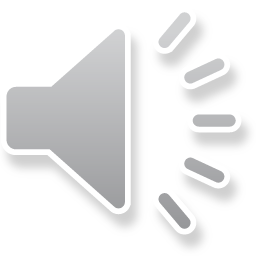 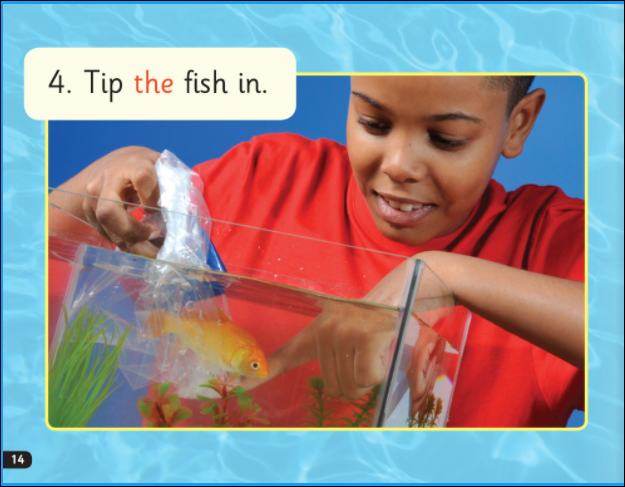 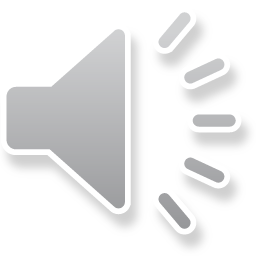 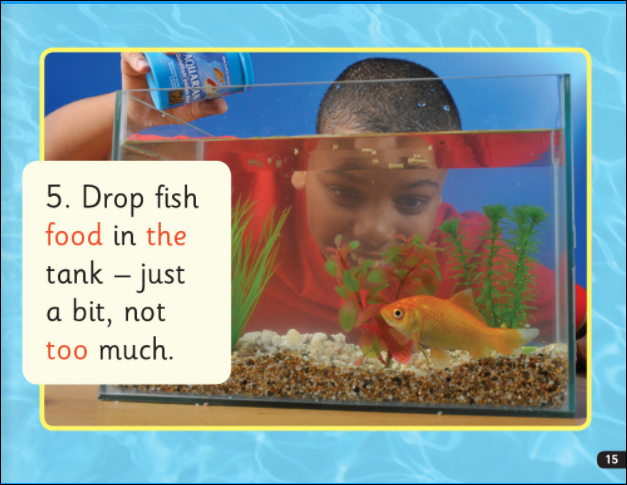 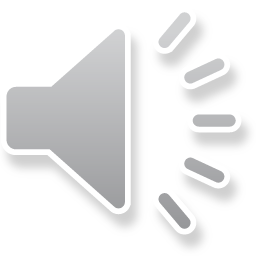 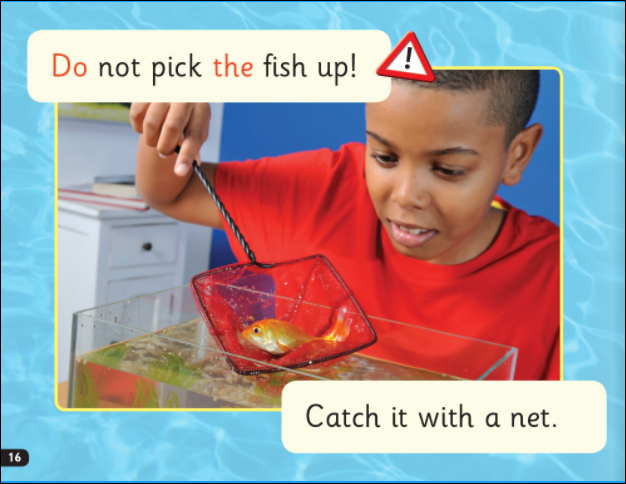 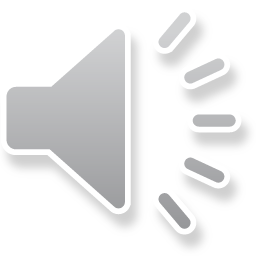